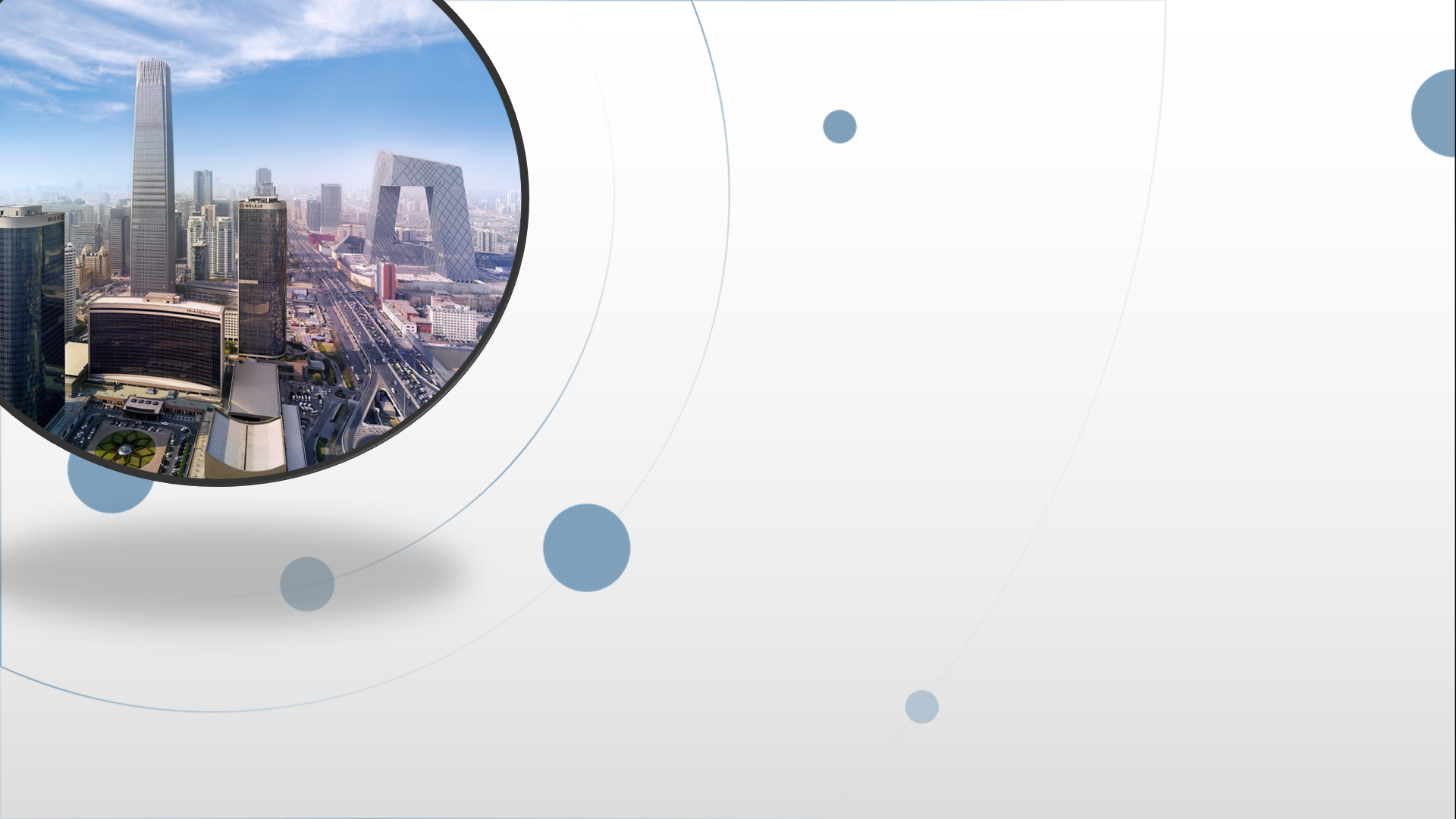 朝阳区线上课堂·高一年级英语
必修（一）Unit 3 词汇&语法复习（2）
北京市第八十中学   刘博文
represent
effort
calm down
patience
event
custom
Effort: the physical or mental energy that you need to do sth; sth that takes a lot of energy.
You should put more efforts into your work.
Effort: an attempt to do sth especially when it is difficult to do（艰难的尝试；试图；尽力）
The local clubs are making every effort to interest more young people.
Represent: to be a member of a group of people and act or speak on their behalf at an event, a meeting, etc.
The competition attracted over 500 contestants representing 8 different countries.
Represent: to act or speak officially for sb and defend their interests（作为。。。的代言人；维护。。。的利益）
The union represents over 200 000 teachers.
Patience: Patience with sb or sth: the ability to stay calm and accept a delay or sth annoying without complaining（耐心；忍耐力）
Teaching children with special needs requires patience and understanding.
Patience: the ability to spend a lot of time doing sth difficult that needs a lot of attention and effort.（毅力；坚忍；恒心）
It takes time and patience to finish a marathon.
Calm down: phrasal verb, if you calm down, or if someone calms you down, you become less angry, upset, or excited.
Calm down for a minute and listen to me.
Calm down: if things calm down, or someone or something calms things down, the amount of activity, trouble, or panic is reduced.（使平息下来）
We will go back to normal when things calm down.
Custom: custom of doing sth: an accepted way of behaving or of doing things in a society or a community.
They have the custom of giving presents at Christmas.
Event: a thing that happens, especially sth important.
The election was the main event of 2016.
Event: a planned public or social occasion（公开活动；社交场合）
She is the leader of this fund-raising event.
How to use passive voice
一般现在时被动语态 am/is /are+ done
一般过去时被动语态 was/were+ done
现在进行时被动语态 am/is /are+ being done
过去进行时被动语态 was/were+ being done
现在完成时被动语态 have/ has+ been done
一般将来时被动语态 am/is/are gong to/ will+ be done
Practice
Use the Passive to describe the following  pictures properly.
In England, tea is usually served with milk and sugar.
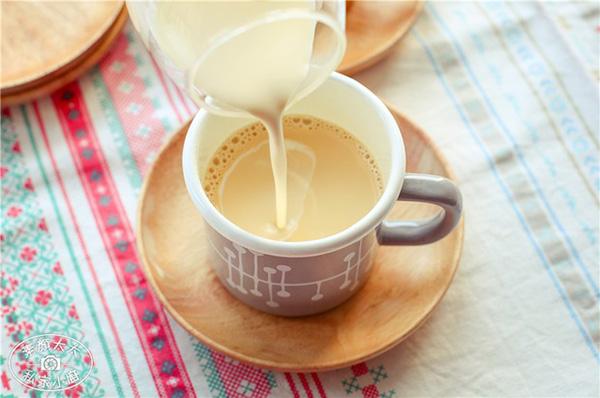 England/ serve / milk and sugar
Papermaking technology was first invented by Cai Lun in AD105.
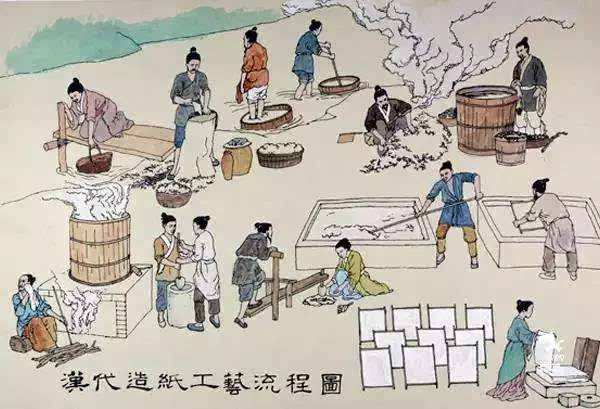 Papermaking technology / invent / Cai Lun / AD105
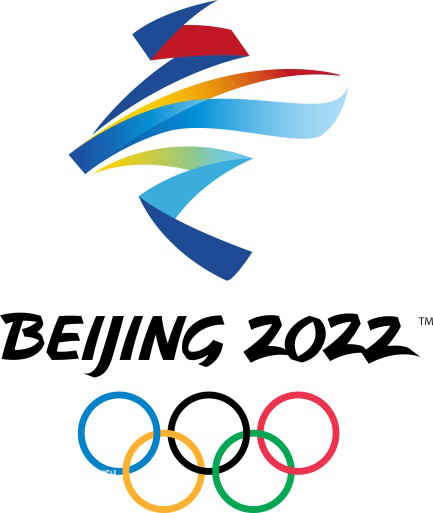 2022 Winter Olympics / hold / Beijing
The 2022 Winter Olympics will be held in Beijing.
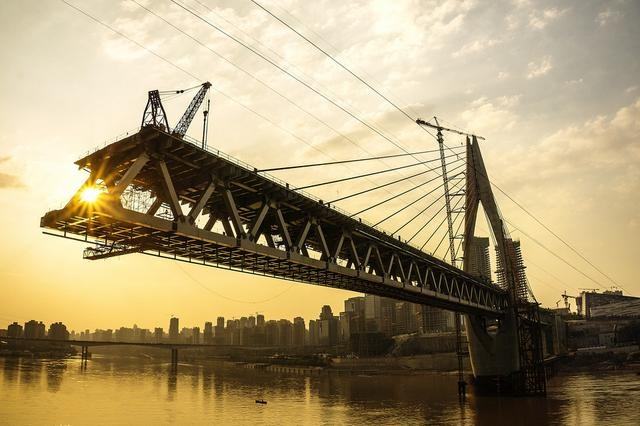 a bridge/ build
Sorry, I didn’t arrive on time, because ______________
a bridge is being built now.
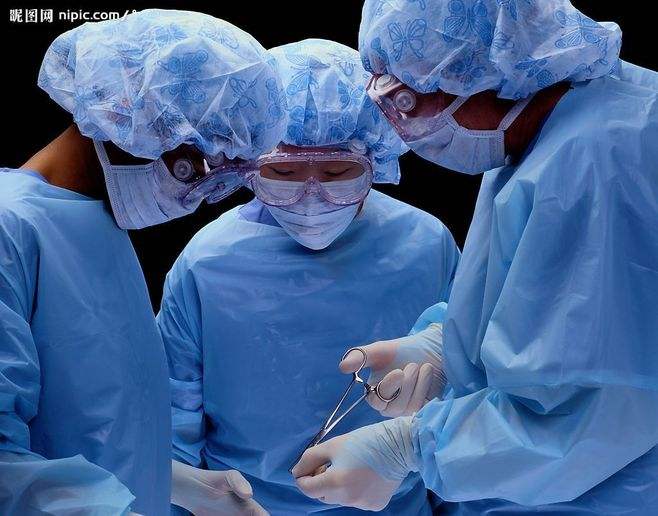 the man/
  operate
At ten o’clock yesterday, 
_________________________
the man was being operated on .
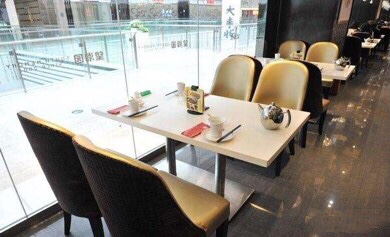 take
I want to sit at the table near the window.
Sorry, __________________
It has been taken.
An important meeting _______________ (hold) in our school now.
On each Spring Festival, each house _____________(decorate) with upside-down Fu.
When we arrived at the garage, our car __________________(repair).
My car _________________ (destroy) in the accident yesterday.
The child ________________________(take care of) by grandma all these years.
Those books ___________________ (publish) next month.
is being held
is decorated
was being repaired
was destroyed
has been taken care of
will be published
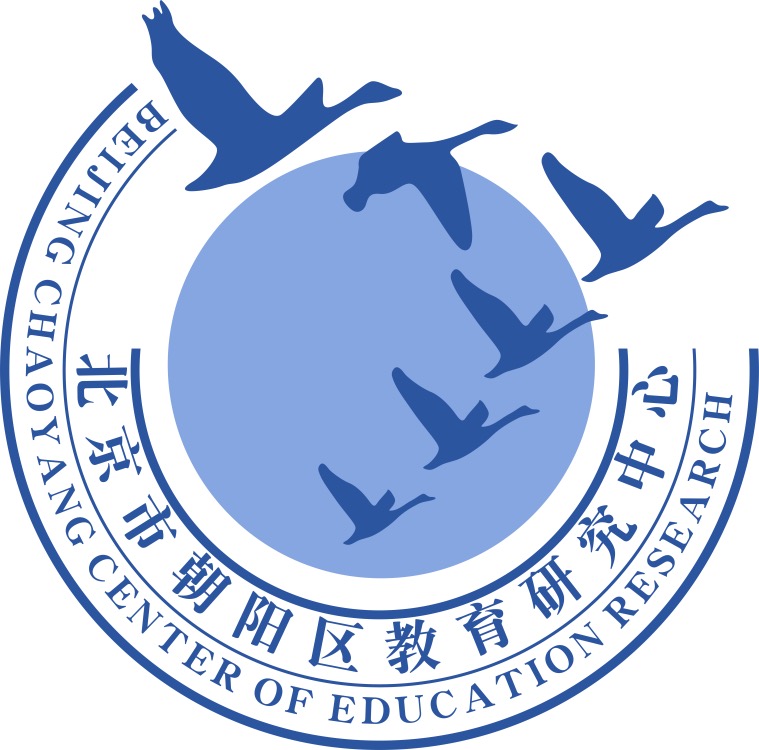 谢谢您的观看
北京市朝阳区教育研究中心  制作